Wasserstein GAN
Dingquan Wang
wdd@jhu.edu
What’s wrong with GANs?
A careful balance discriminator and the generator
Mode collapse: Low output diversity
A careful design of the network architecture
No loss metric that correlates with the generator’s convergence and sample quality
Unstable of the optimization process
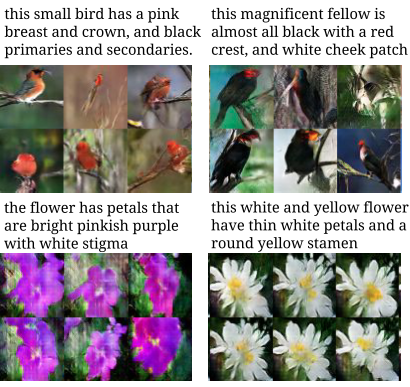 Wasserstein GAN (WGAN)
A careful balance discriminator and the generator
Mode collapse: Low output diversity
A careful design of the network architecture
No loss metric that correlates with the generator’s convergence and sample quality
Unstable of the optimization process
Takeaways of WGAN
No log term
Clip the parameter
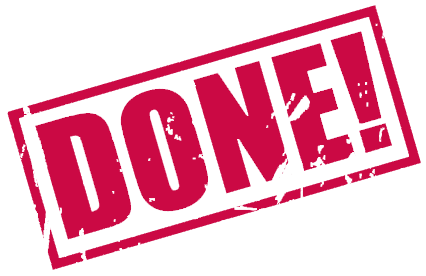 Vanishing Gradient
When the discriminator successfully rejects generator samples with high confidence, the generator’s gradient vanishes. (Goodfellow 2016)
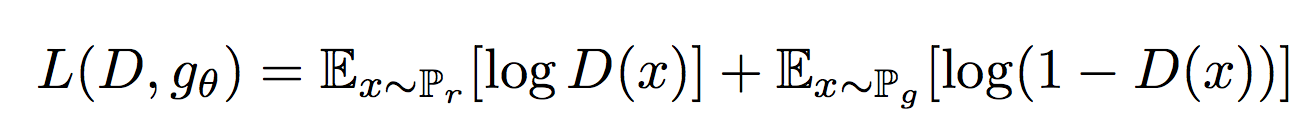 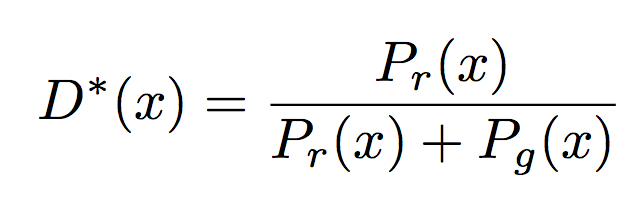 Take gradient w.r.t. D(x)
Insert back
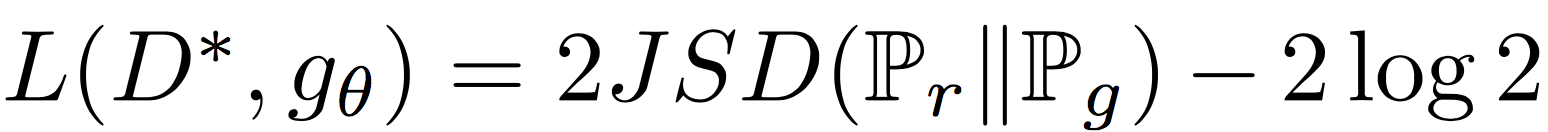 Jensen–Shannon divergence
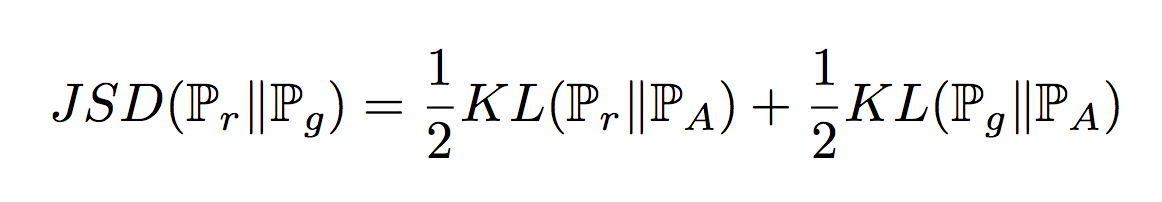 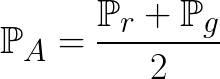 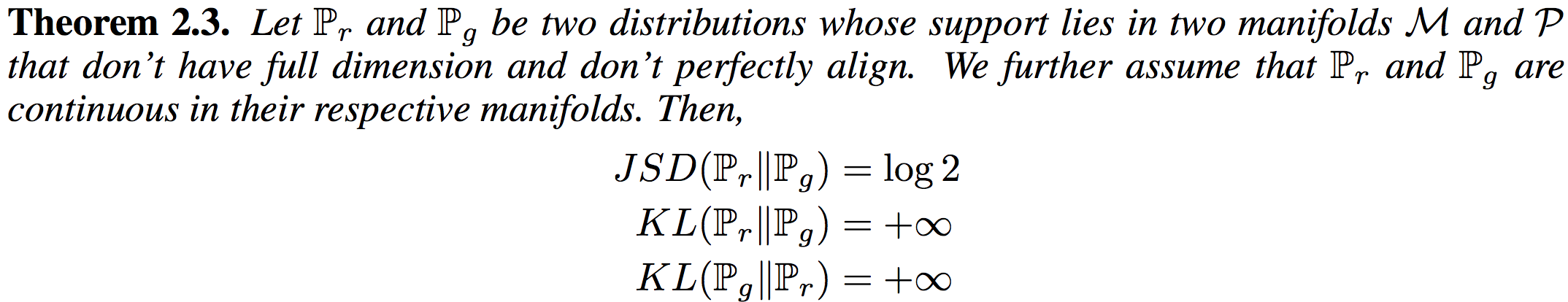 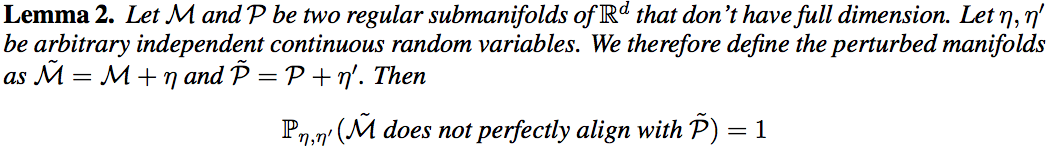 is almost a constant!
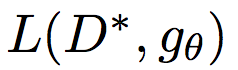 Learning parallel lines
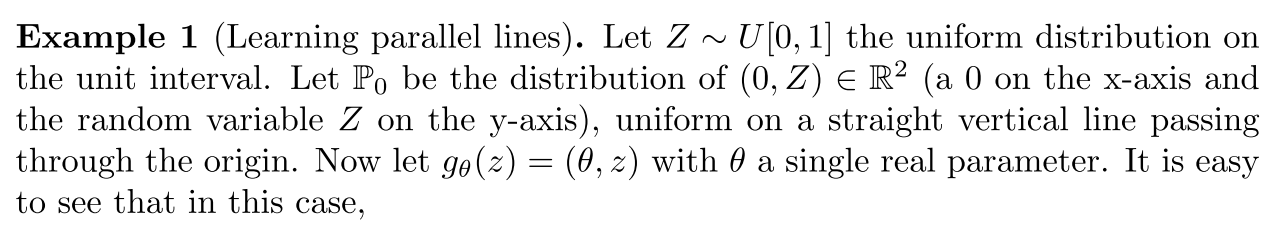 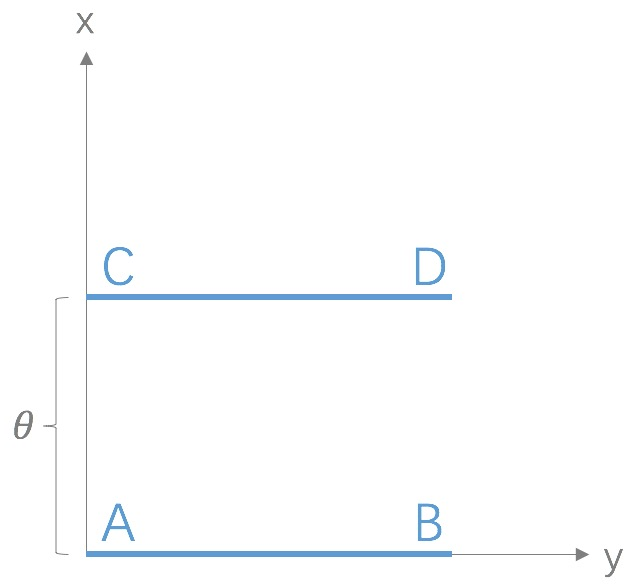 Learning parallel lines
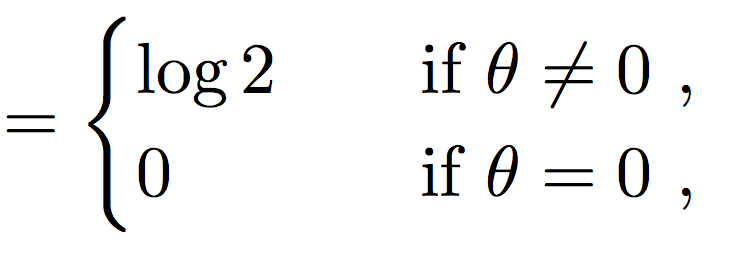 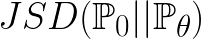 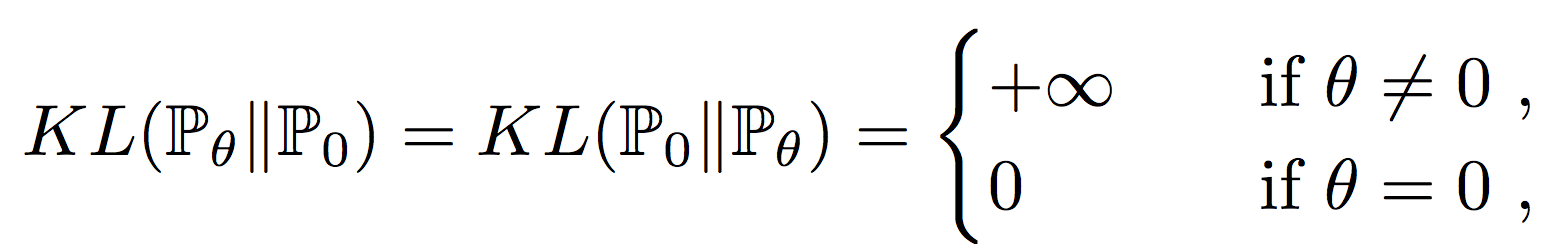 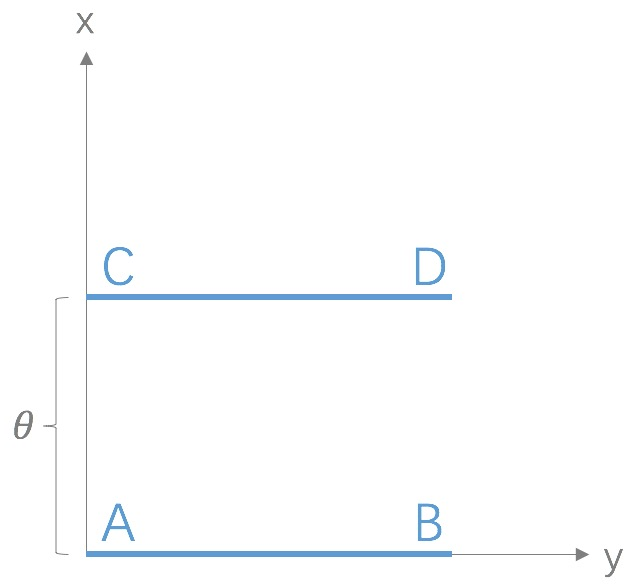 Wasserstein Distance
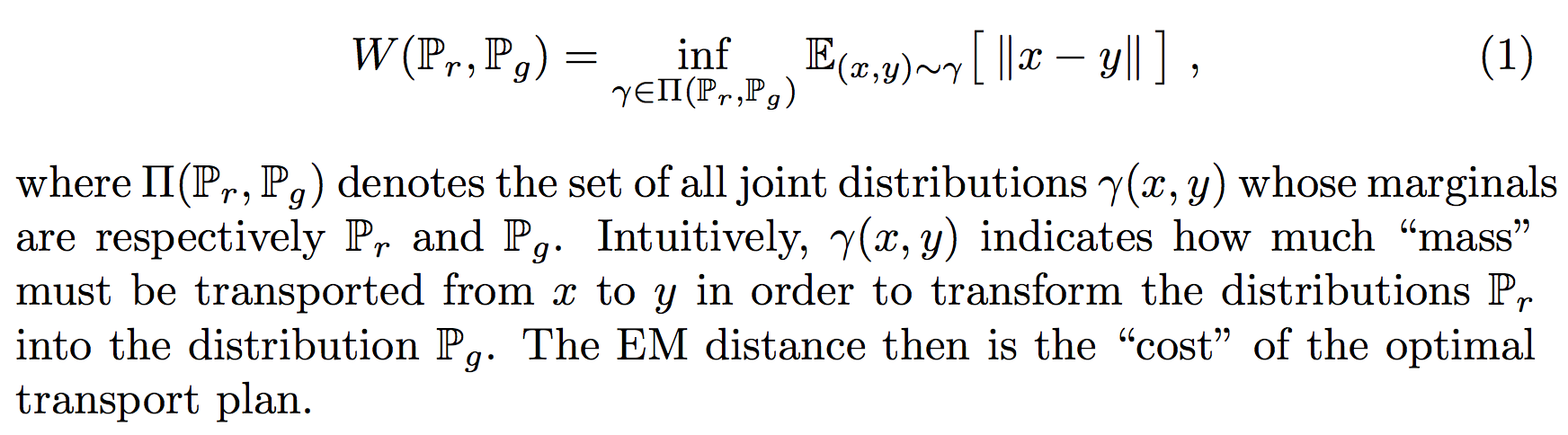 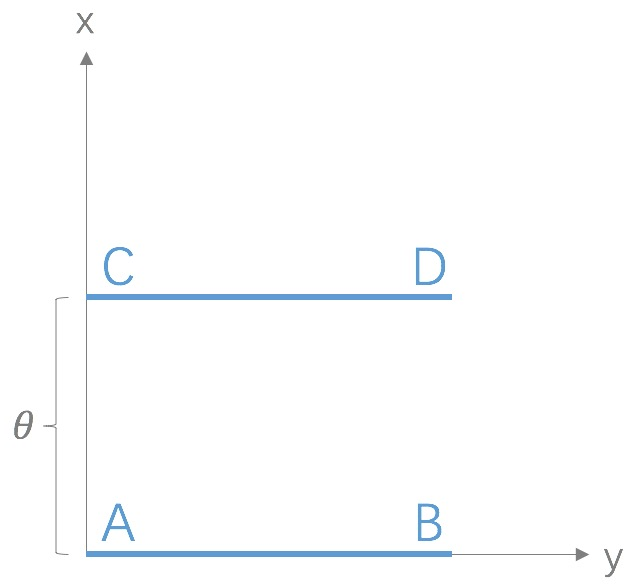 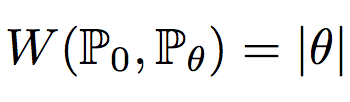 Kantorovich-Rubinstein duality
f : R → R is called K-Lipschitz continuous if there exists a positive real constant K such that, for all real x1 and x2,
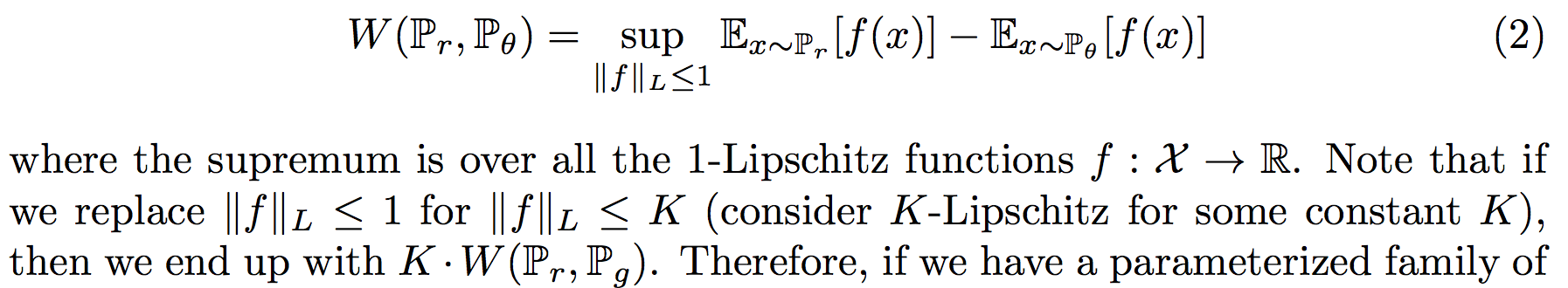 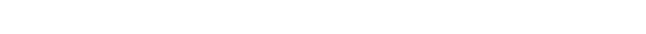 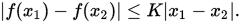 Parameterize f
K-Lipschitz?
Clip the weights to a fixed box (say [−0.01, 0.01])
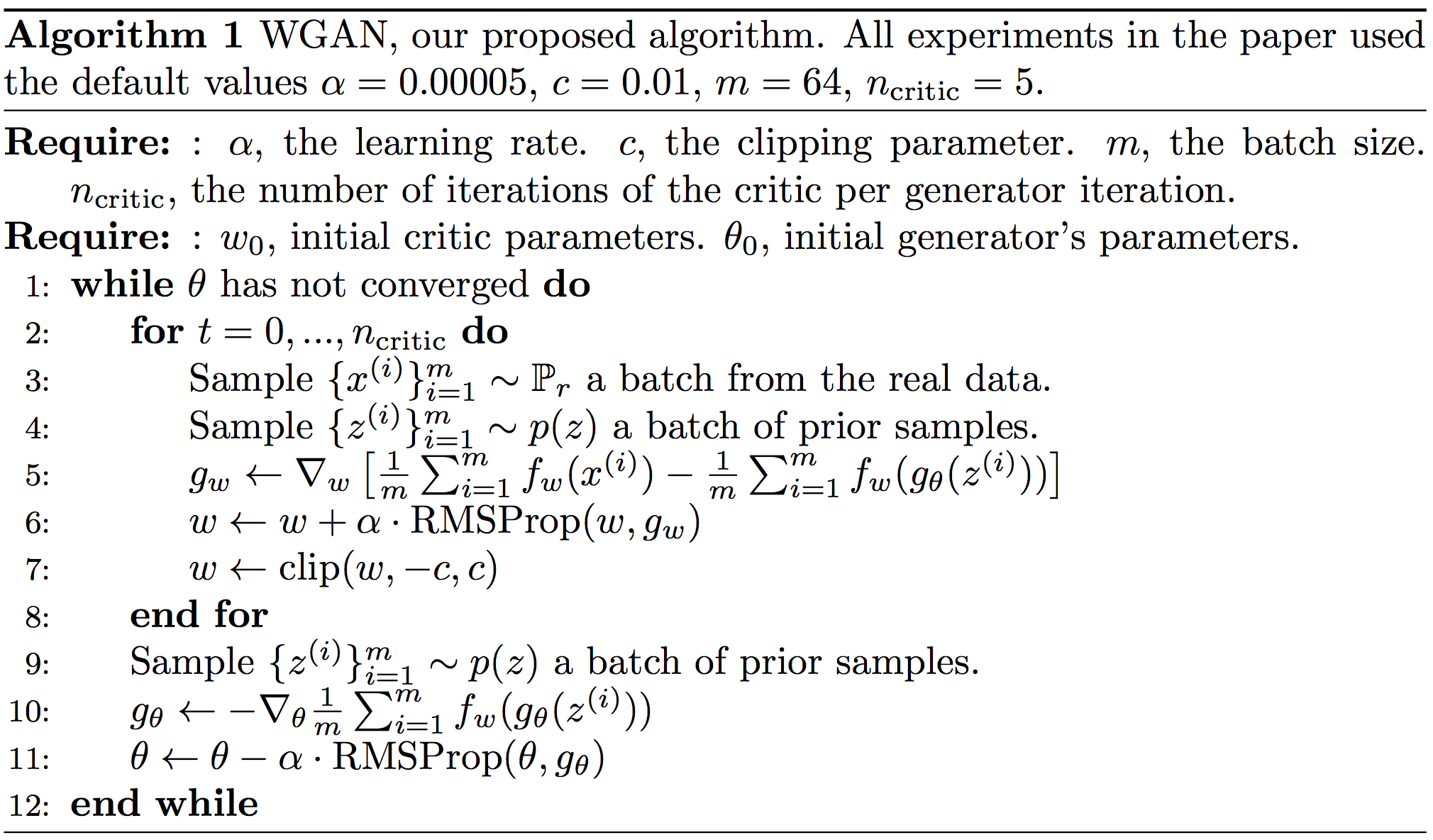 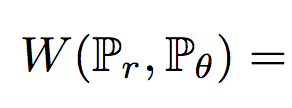 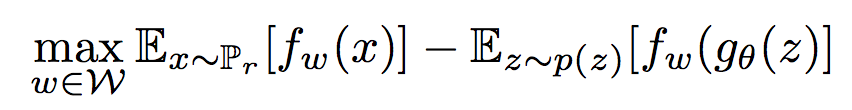 Meaningful loss metric
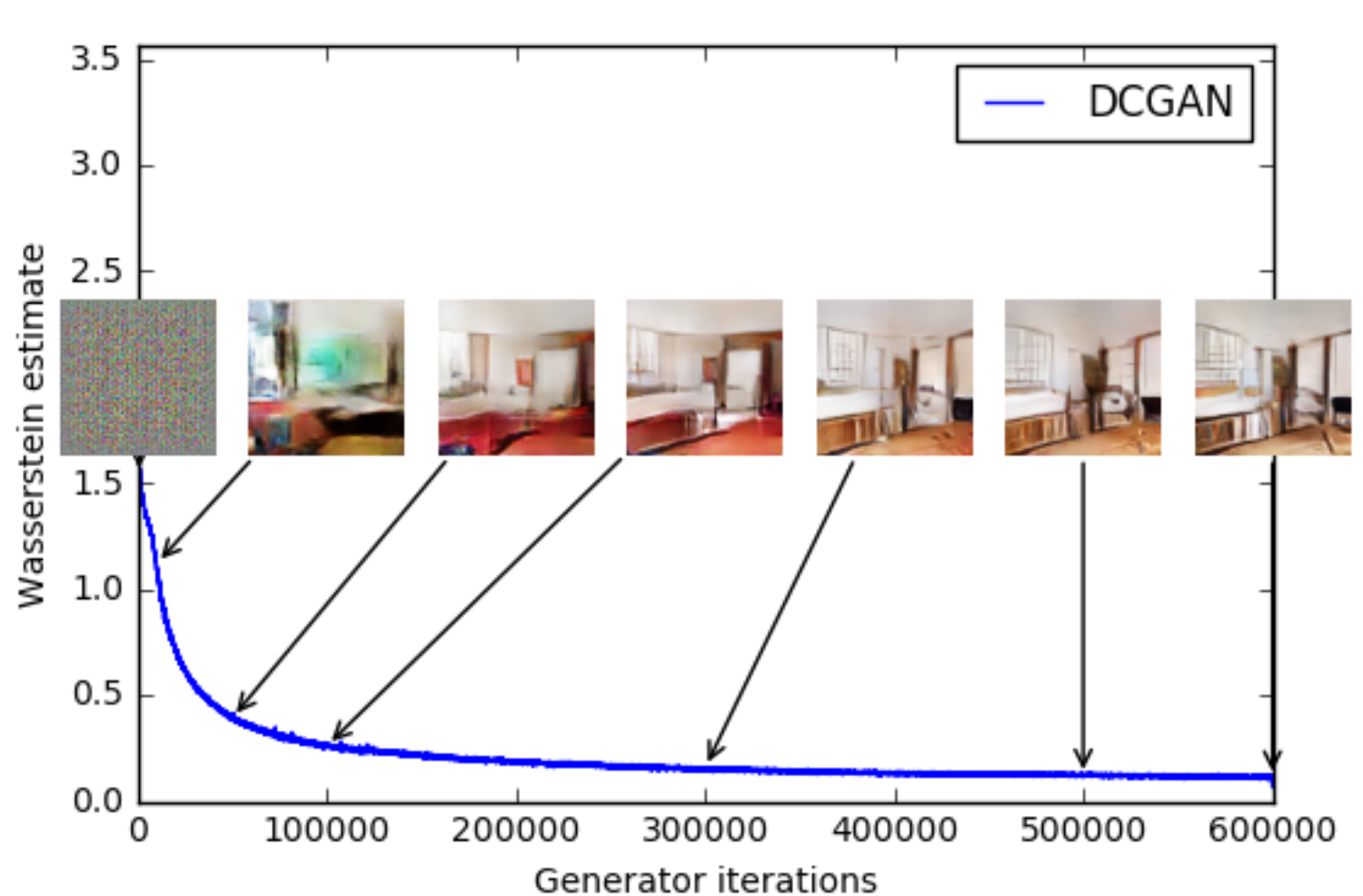 Compare with DCGAN
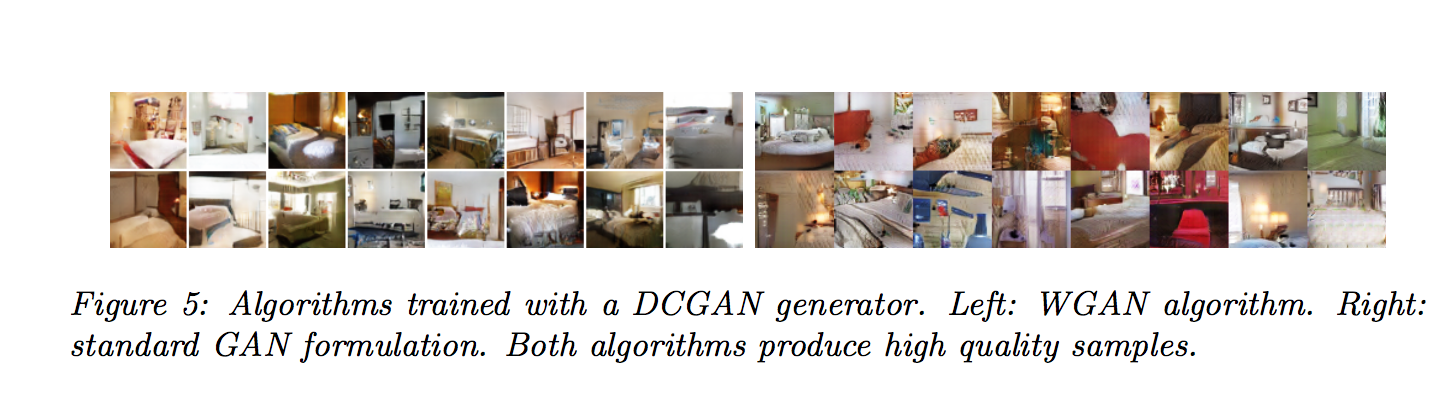 Without Batch Normalization
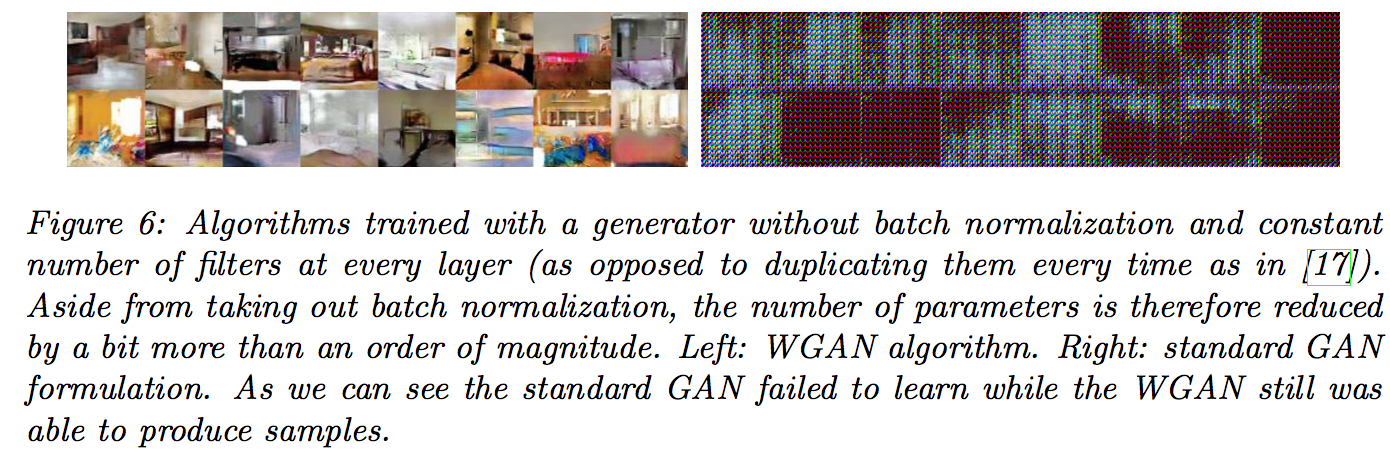 With simpler architecture
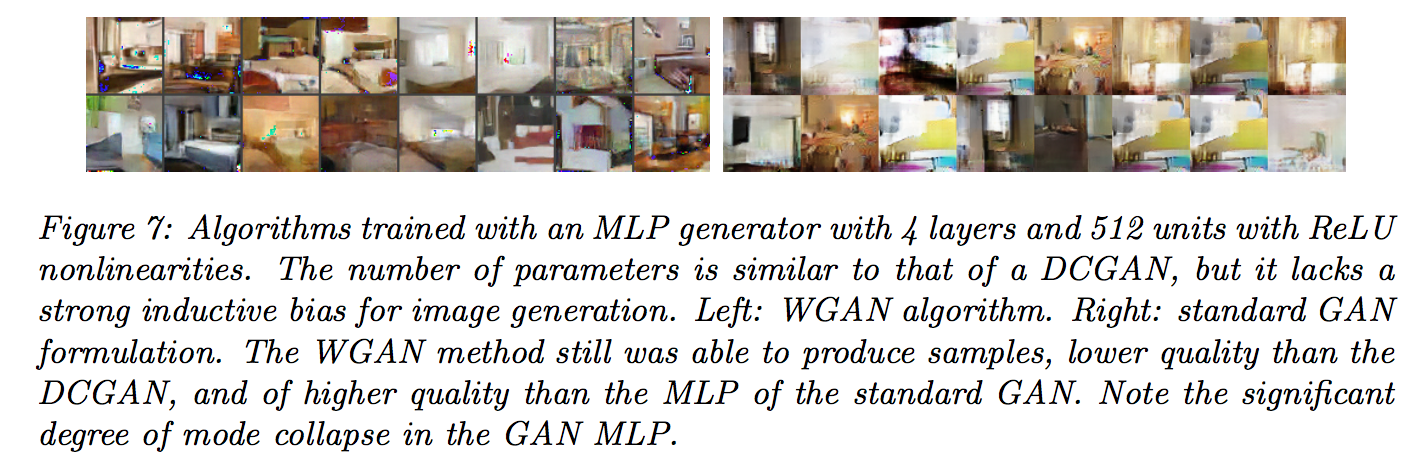 References
Martin Arjovsky, Léon Bottou; Towards Principled Methods for Training Generative Adversarial Networks, ICLR2017

Martin Arjovsky, Soumith Chintala, Léon Bottou; Wasserstein GAN, arXiv